Direct Objects, the Personal a, and Direct Object Pronouns
(Los complementos directos, la a personal, y los pronombres de complemento directo)
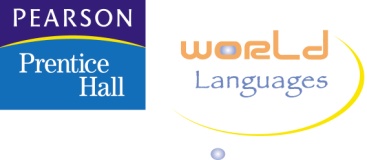 A direct object is a thing or person that receives the direct action of the verb.
I eat the tamales.
Yo como los tamales.
Óscar kisses his wife.
Óscar besa a su esposa.
Notice that direct objects that are people or domesticated animals (and sometimes personified things) are signaled by the personal a.
Óscar kisses his wife.
Óscar besa a su esposa.
I walk my dog every morning.
Paseo a mi perro todas las mañanas.
Patriots love their country.
Los patriotas aman a su patria.
More information about the personal a follows on the next slide.
More on the personal a
Generally, the personal a is not used after the verb tener.
Óscar tiene una esposa muy bonita.
Óscar has a very pretty wife.
Nor is it used with a direct object that is an unspecified or indefinite person.
Buscamos una secretaria eficiente.
We’re looking for an efficient secretary.
More on the personal a
The personal a followed by the definite article el contracts to form al.
Alicia visita al médico.
Alicia visits the doctor.
When the interrogative quién(es) requests information about the direct object, the personal a precedes it.
¿A quién llama Elisa?
Whom is Elisa calling?
The personal a must be repeated before each human direct object in a series.
Visito a Emilio y a Lola.
I visit Emilio and Lola.
Identifying a direct object
A direct object is a thing or person that answers what or whom, respectively, in the following equation:
SUBJECT + VERB + WHAT (WHOM)
DIRECT OBJECT
Yo
como
los tamales
Did you buy
?
the piano
Yes, I bought
.
the piano
Did you pay a lot for
?
the piano
Well,
wasn’t cheap.
the piano
Can you play
?
the piano
Yes, and my brother plays
too.
the piano
Pronouns are particles (little words) that take the place of the object itself, so that the object does not have to be repeated ad nauseum . . .
Pronouns are particles (little words) that take the place of the object itself, so that the object does not have to be repeated ad nauseum . . .
the piano
the piano
the piano
the piano
the piano
the piano
Notice how many times “the piano” was repeated.
Did you buy
?
the piano
Yes, I bought
.
it
Did you pay a lot for
?
it
Well,
wasn’t cheap.
it
Can you play
?
it
Yes, and my brother plays
too.
it
Pronouns are particles (little words) that take the place of the object itself, so that the object does not have to be repeated ad nauseum . . .
A better, more concise way is to use pronouns instead of repeating the noun over and over.
¿Compraste
?
el piano
Sí,
compré.
lo
¿Puedes tocar
?
lo
Sí, y mi hermano
sabe tocar también.
lo
Direct object pronouns in Spanish, just as in English, take the place of the direct object itself, so that the direct object does not have to be repeated, and repeated, and repeated . . .
for people
for people and things
(lo, la)
(los, las)
The direct object pronouns in Spanish are as follows:
These are used exclusively
me
nos
te
os
These are used
lo, la
los, las
Now let’s see how pronouns replace things or people that are direct objects.
I eat the tamales.
Yo como los tamales.
Yo los como.
Notice that third-person direct object pronouns agree in gender and number with the noun they replace.
Now let’s see how pronouns replace things or people that are direct objects.
Óscar kisses his wife.
Óscar besa a su esposa.
Óscar la besa.
Notice that third-person direct object pronouns agree in gender and number with the noun they replace.
a
Notice that the personal a goes away when the direct object noun is replaced by a direct object pronoun.
Óscar besa a su esposa.
Óscar la besa.
PLACEMENT OF PRONOUNS
ALL object pronouns are placed either before a conjugated verb
(except for affirmative command forms)
Óscar la besa.
(Óscar, bésala.)
or after an infinitive or gerund (present participle).
Óscar la va a besar.
Óscar va a besarla.
Óscar la está besando.
Óscar está besándola.
Direct object pronouns are commonly used in conversation when the object is established or known.  Again, this avoids needless repetition.
¿Dónde ves a Jorge y a Sarita?
Where do you see Jorge and Sarita?
I see them in class.
Los veo en clase.
¿Visitas a tu abuela con frecuencia?
Do you visit your grandmother often?
Yes, I visit her a lot.
Sí, la visito mucho.
Do not be misled into thinking that los and la in the above answers are the subjects of the sentences just because they appear in subject position.  The subject of both answers, which is of course yo, is simply not expressed in these instances.
Be aware that object pronouns, just like verbs, must make a flip-flop transition when first and second persons are involved in the conversation.
¿Me vas a invitar a tu fiesta?
Sí, te voy a invitar.
¿Nos puedes ayudar mañana?
No, no los puedo ayudar.
In negative sentences, the direct object pronoun is placed between no and the conjugated verb.
Adolfo no la va a llamar.
Adolfo is not going to call her.
But, again, as in affirmative sentences, the object pronoun may be attached to the end of the infinitive or present participle.
Adolfo no va a llamarla.
FIN